Data Structures
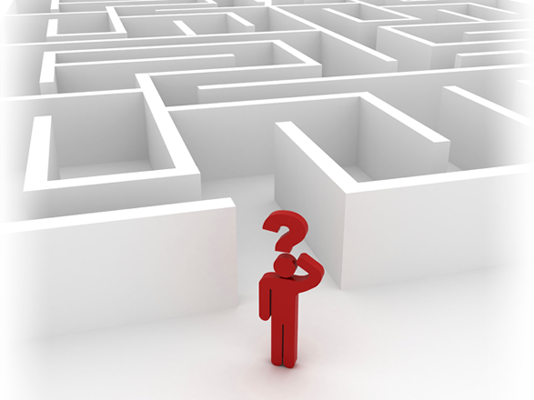 Binary Search      Tree Basics
Design and Analysis of Algorithms I
Balanced Search Trees:                 Supported Operations
[Speaker Notes: Container for objects that have keys (employer records, network edges, events, etc.)
Search/min/max/prec/succ/select/rank]
Binary Search Tree Structure
The Height of a BST
Searching and Inserting
Min, Max, Pred, And Succ
In-Order Traversal
Deletion
Deletion (con’d)
Select and Rank
Select and Rank (con’d)